Exploration et foundation des premières colonies au “Canada”
Partie 1
Les Vikings
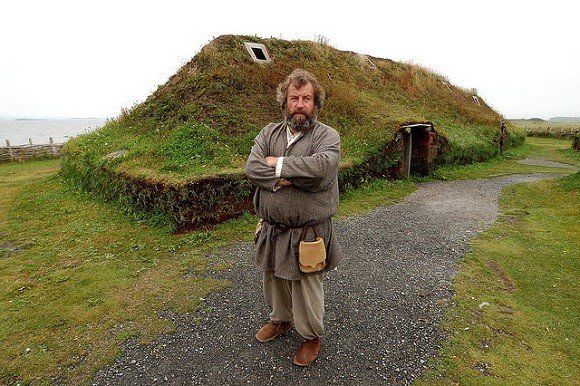 Christophe Colomb
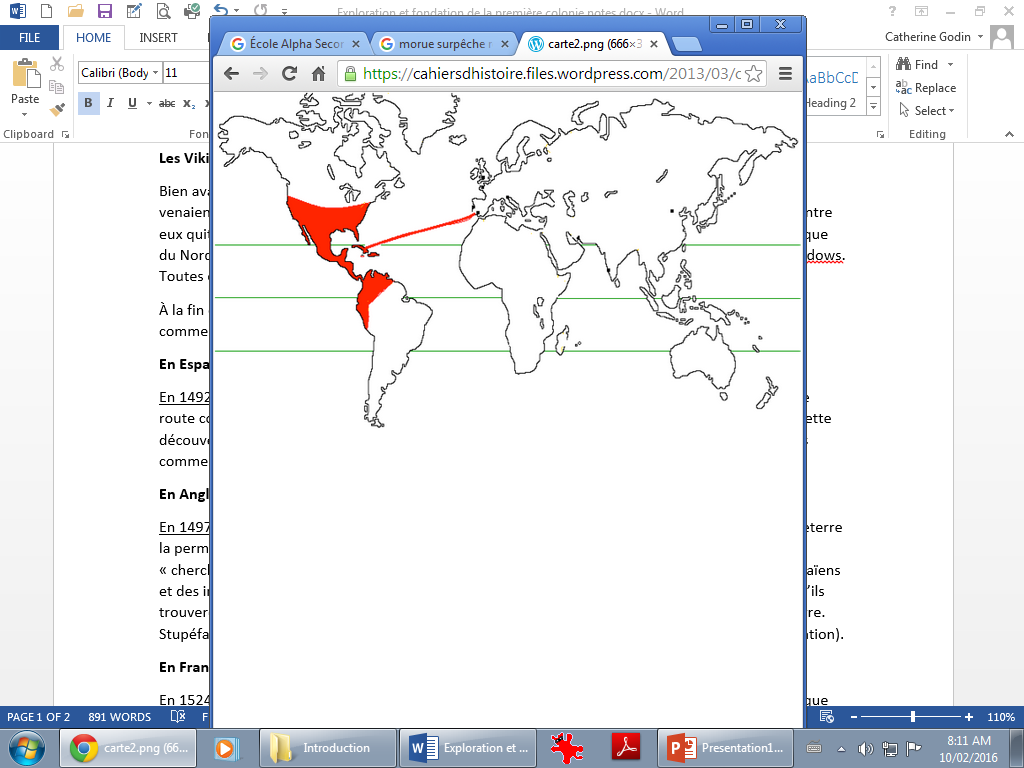 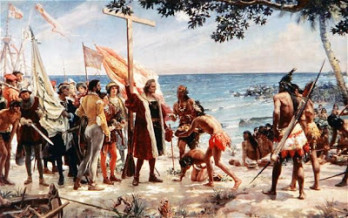 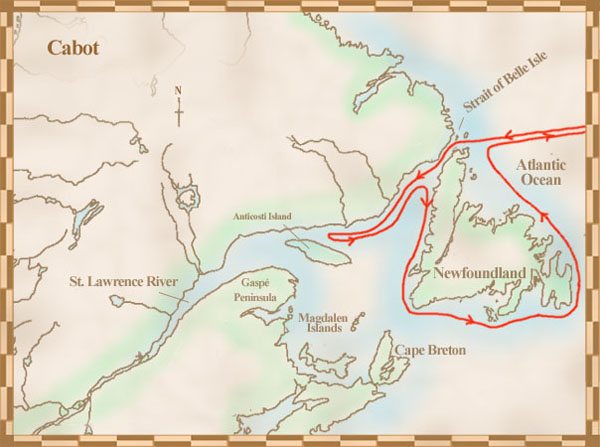 Cartier
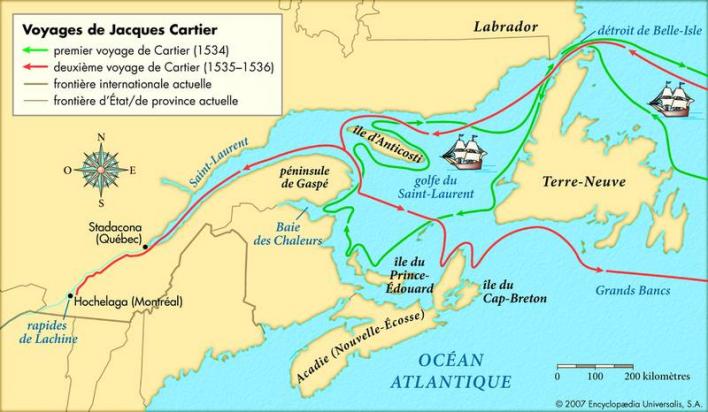 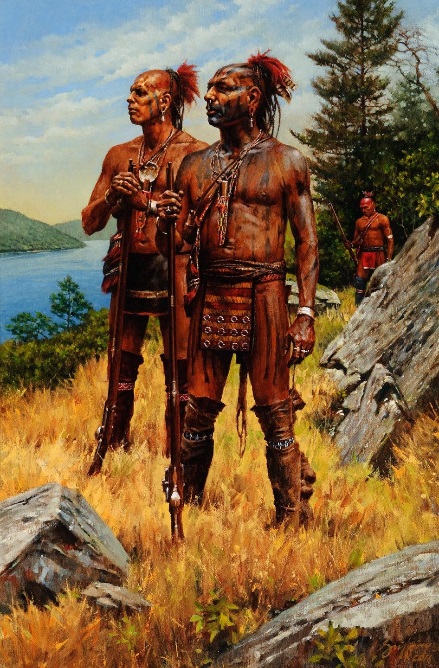 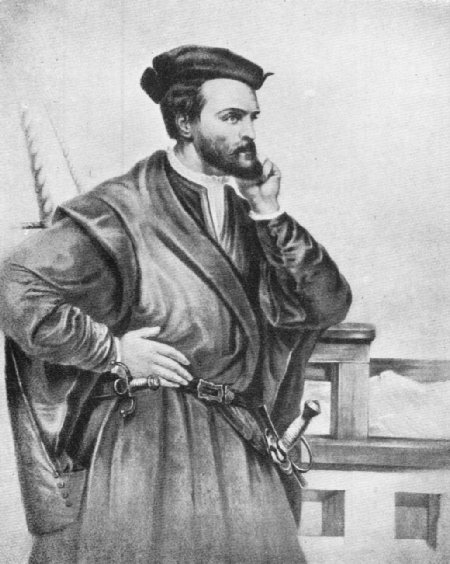 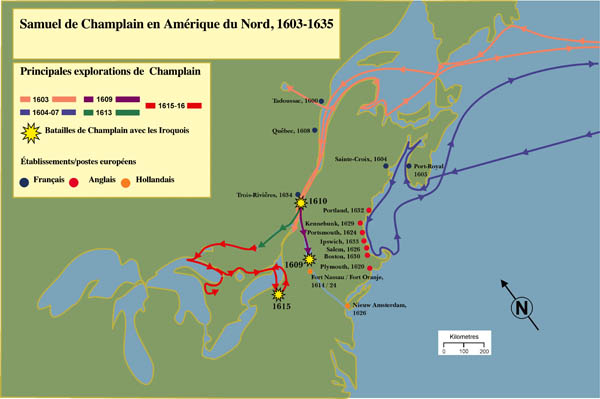 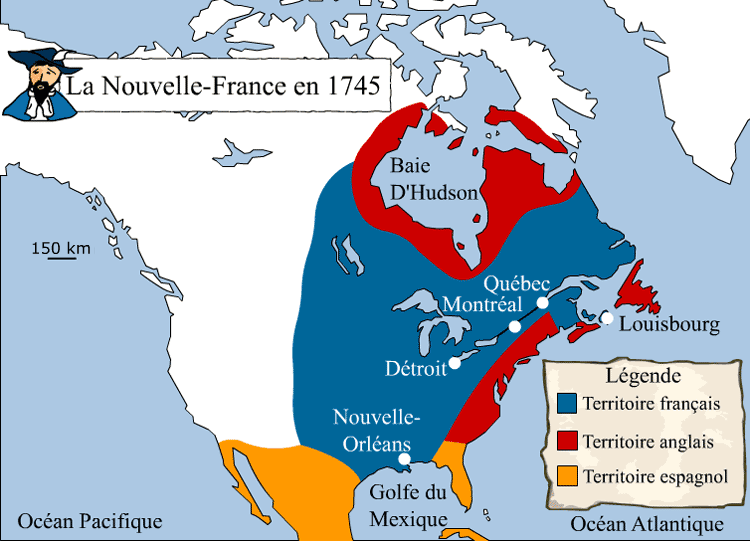 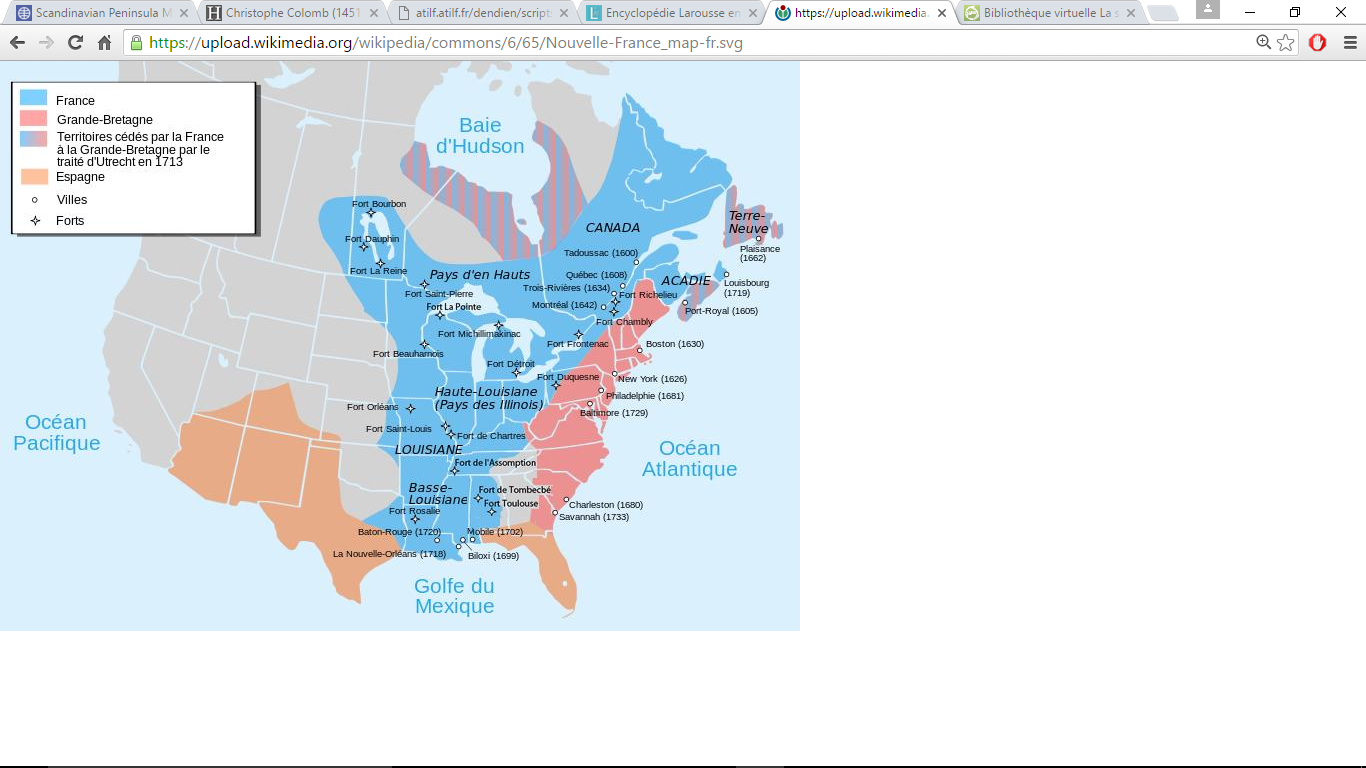 1750
[Speaker Notes: Territoires espagnols, Français, Britanniques
La Louisiane, Terre-Neuve, le Labrador, l’Ohio, l’Acadie
Tadoussac, Québec, Montréal, Louisbourg]
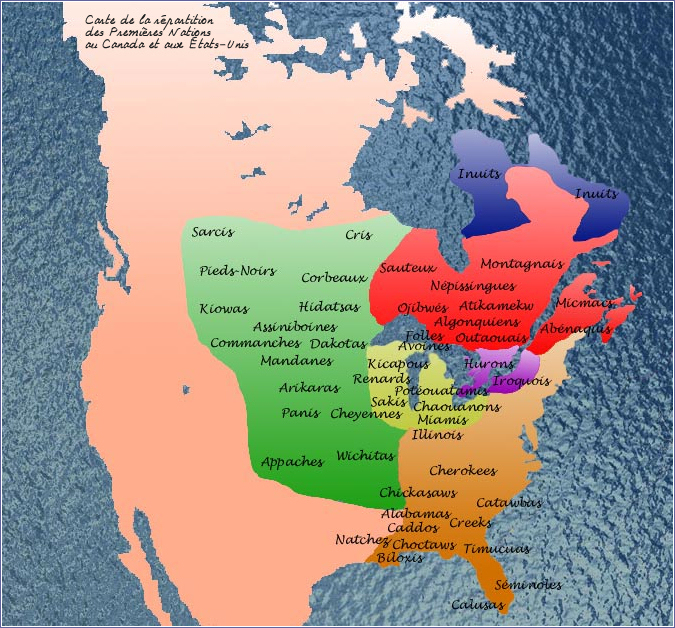 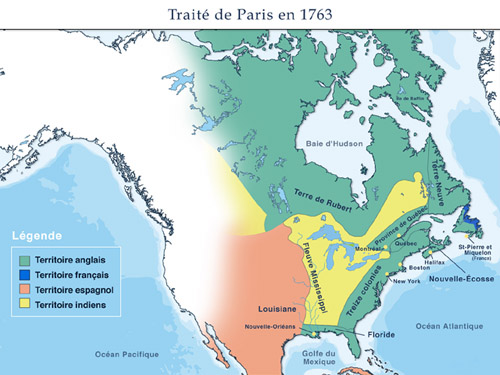